ГОУ ДПО (ПК) С КРИПКиПРО Центр цифровизации образования

ПРОБЛЕМНО-ОРИЕНТИРОВАННЫЙ СЕМИНАР
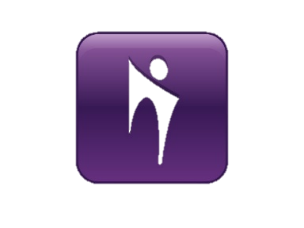 Технология  SMART Bridgit в учебном процессе
Практика использования SMART Bridgit в учебном процессе


Особенности и возможности SMART Bridgit
Стойкина Татьяна Львовна, учитель информатики и математики
Гурова Наталья Александровна, учитель истории и обществознания
Сусловская СОШ Мариинского муниципального района
Вербилова Ирина Викторовна, зав.отделом методической поддержки ЦО КРИПКиПРО
Время проведения: 13:00 – 14:00
Ведущий: Вербилова Ирина Викторовна
[Speaker Notes: Идет запись 
Будет размещена в Методических рекомендациях
Вопросы в чате – я вижу 

Начнем с практики – т.е ЗАЧЕМ ЭТО НУЖНО]
Технология  SMART Bridgit в учебном процессе
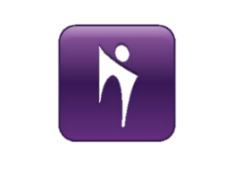 Практика использования SMART Bridgit в учебном процессе
Стойкина Татьяна Львовна, учитель информатики и математики
Гурова Наталья Александровна, учитель истории и обществознания
Сусловская СОШ Мариинского муниципального района
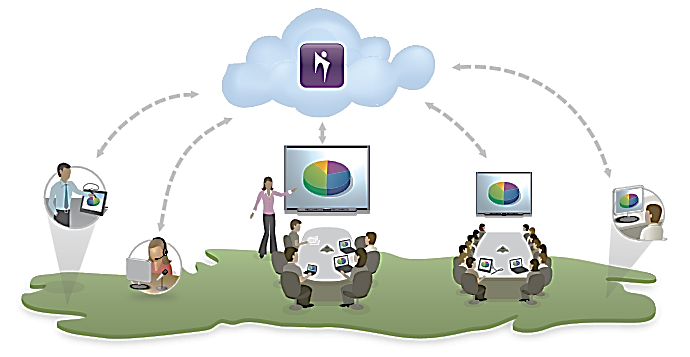 SMART Bridgit В ОБРАЗОВАТЕЛЬНОМ ПРОЦЕССЕ
2. Особенности и возможности SMART Bridgit
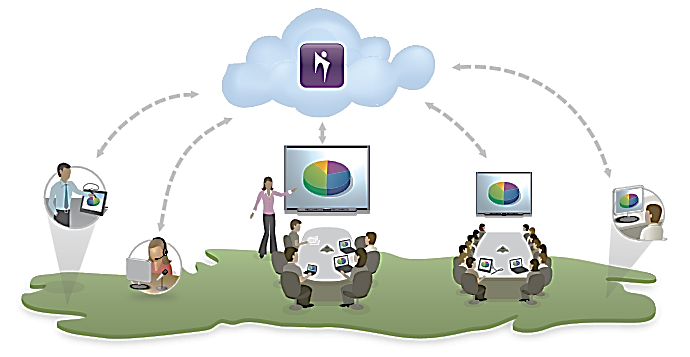 Вербилова Ирина Викторовна, зав.отделом методической поддержки ЦО КРИПКиПРО
Особенности и возможности системы SMART Bridgit
Технология клиент- сервер SMART Bridgit
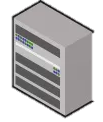 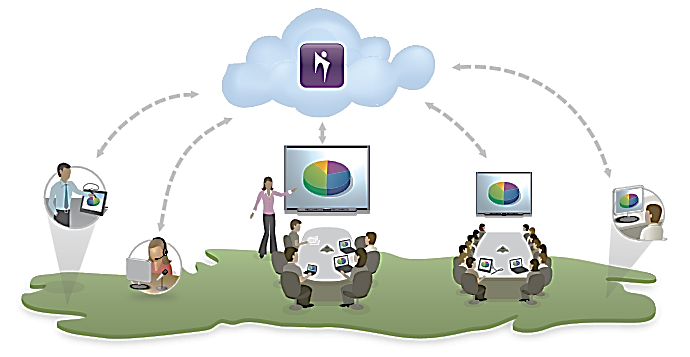 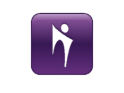 Сервер Базовой школы – 5 одновременных подключений
26 территорий
Сервер Центра ЦО КРИПКиПРО – 25 одновременных подключений
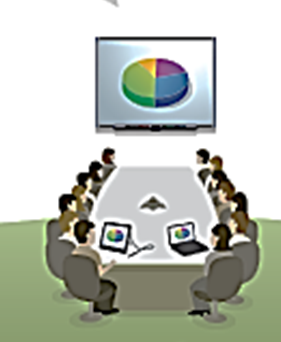 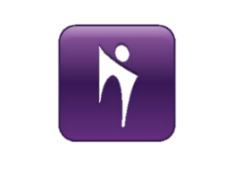 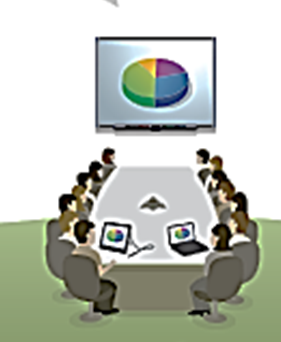 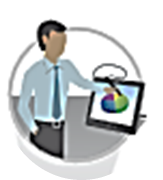 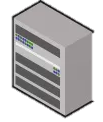 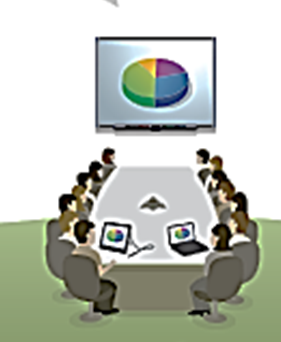 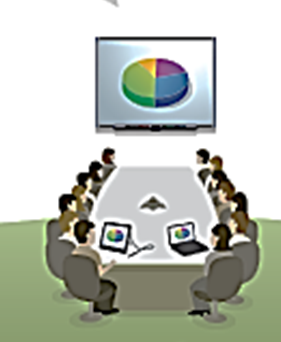 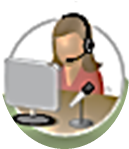 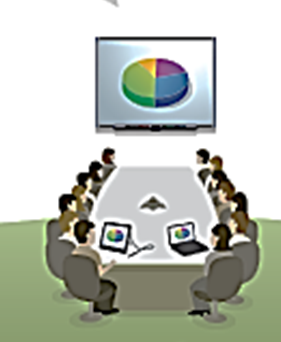 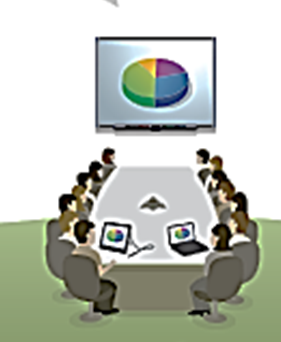 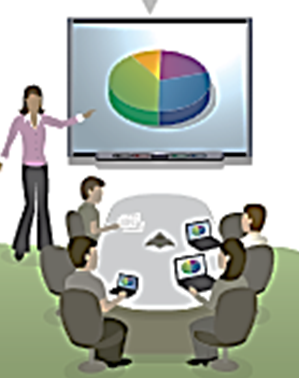 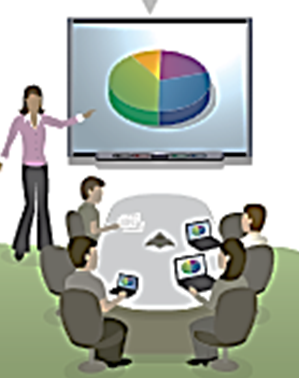 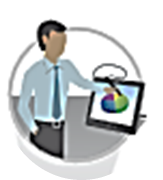 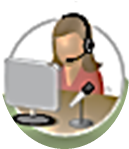 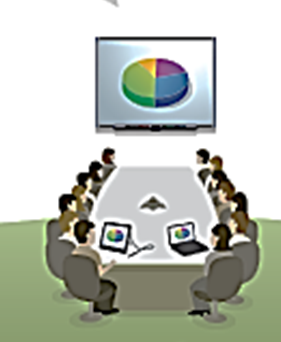 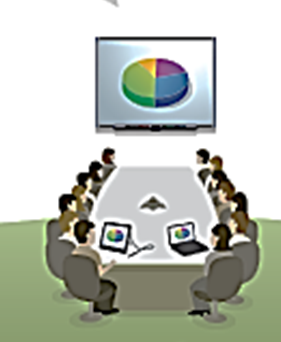 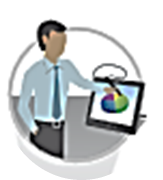 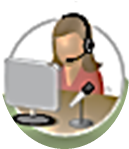 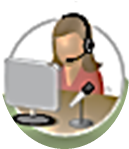 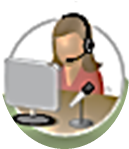 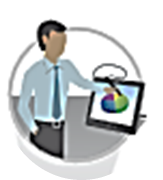 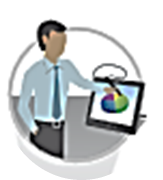 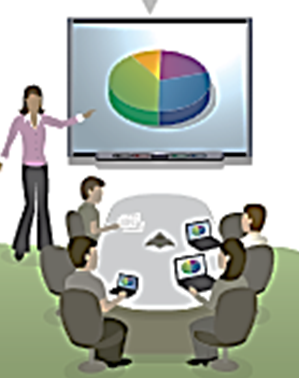 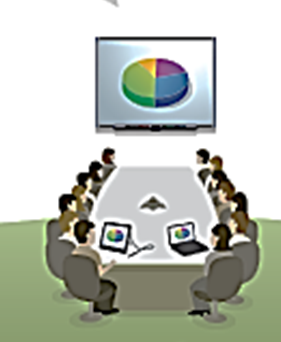 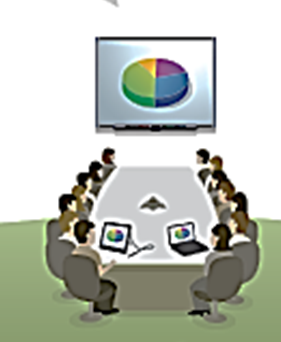 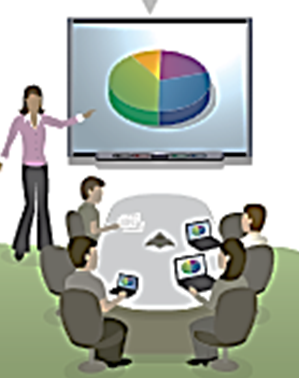 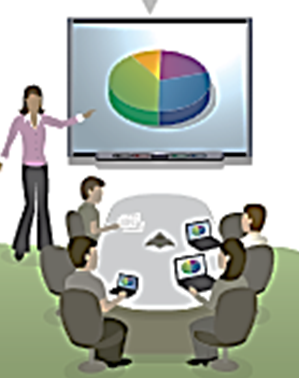 Особенности и возможности системы SMART Bridgit
Технология клиент- сервер SMART Bridgit
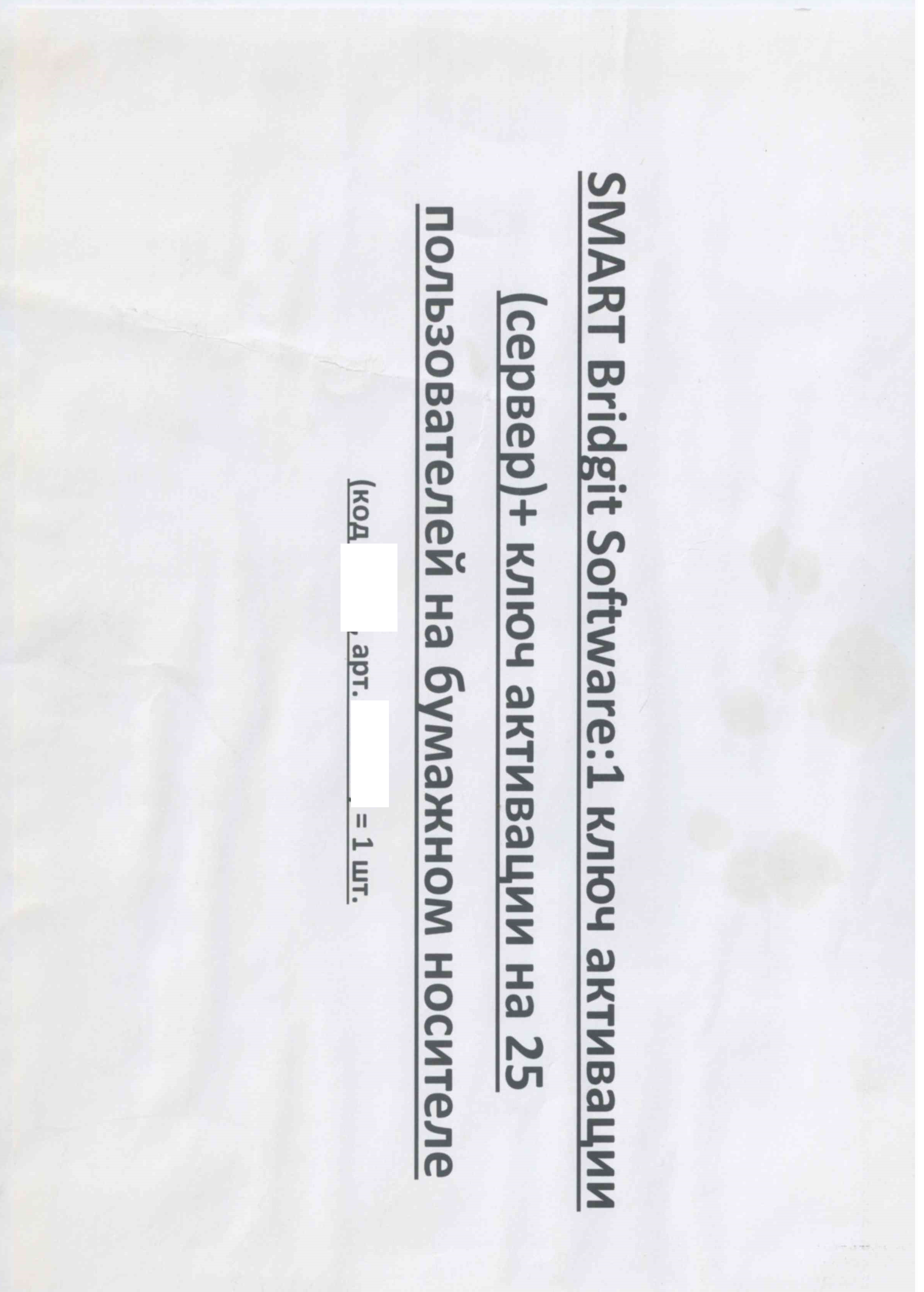 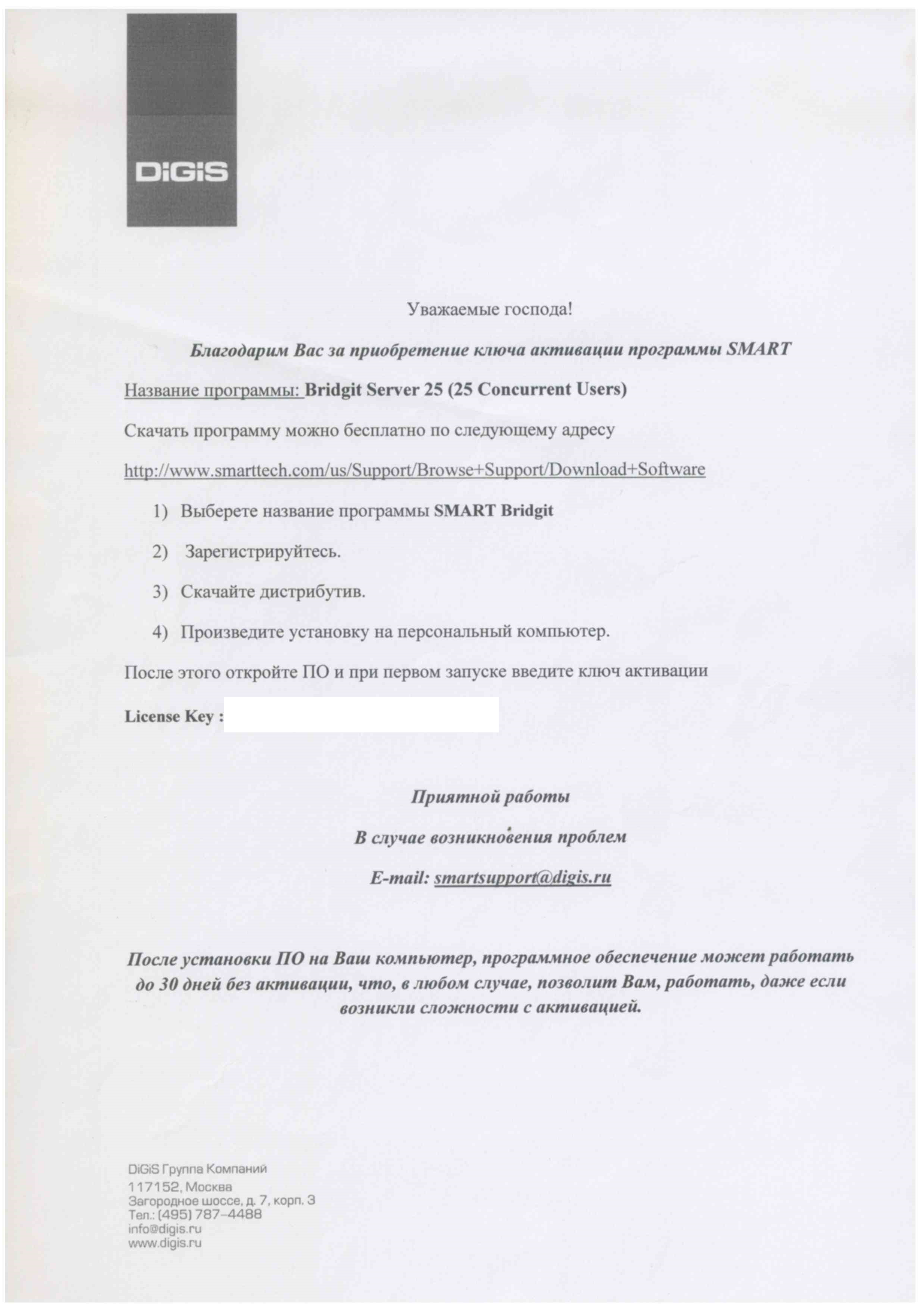 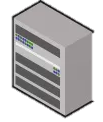 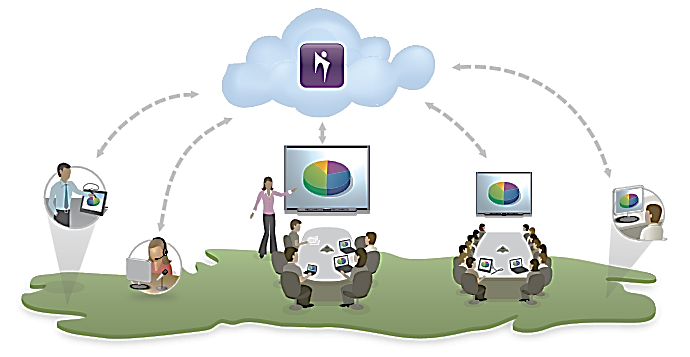 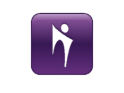 Сервер Базовой школы – 5 одновременных подключений
26 территорий
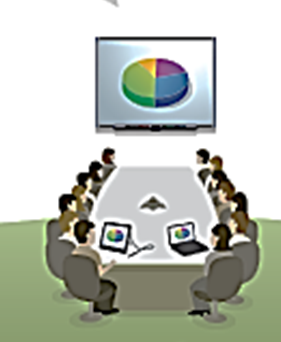 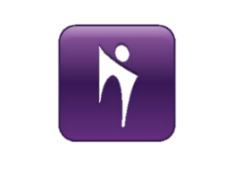 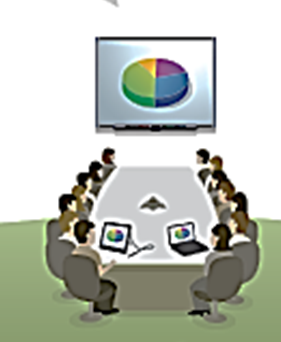 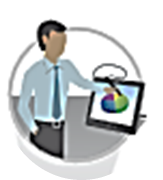 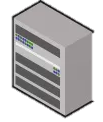 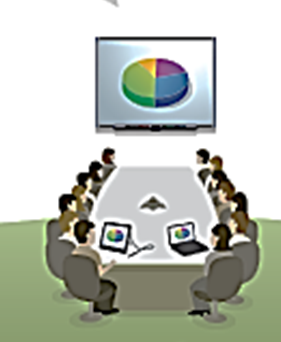 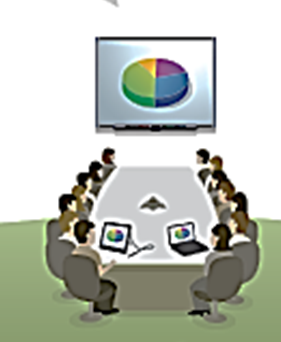 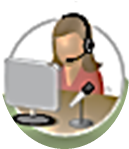 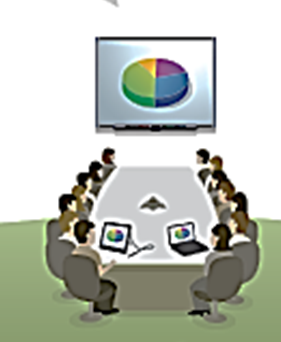 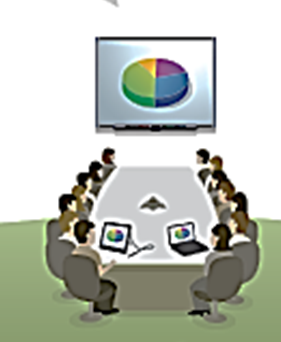 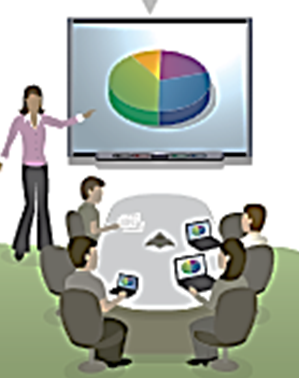 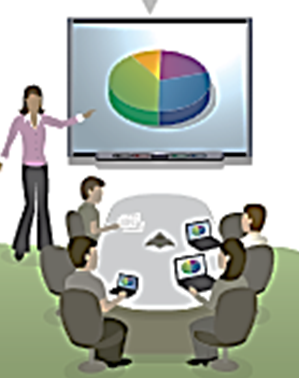 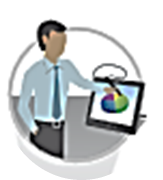 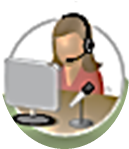 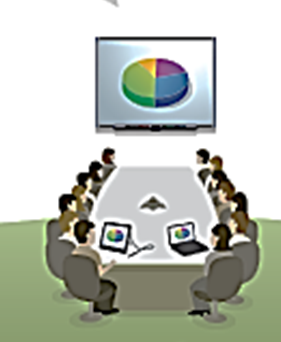 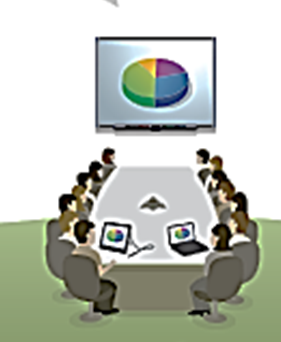 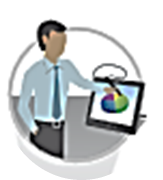 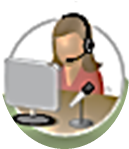 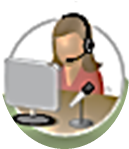 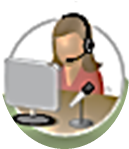 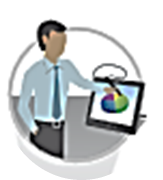 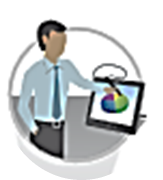 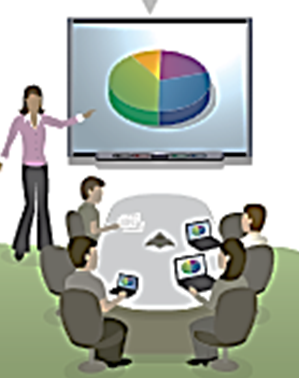 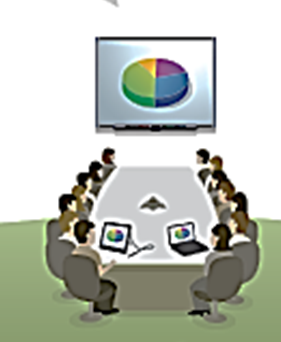 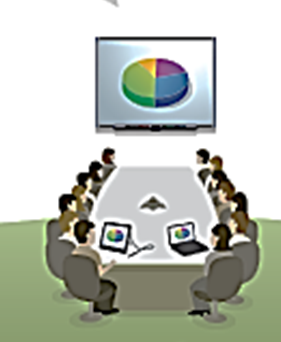 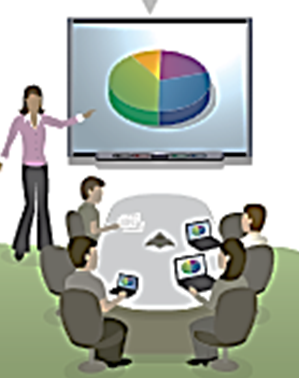 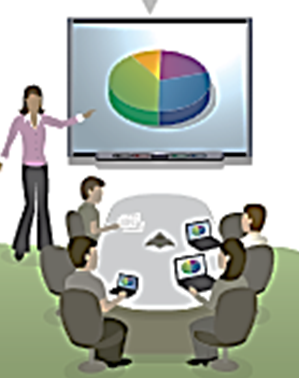 Особенности и возможности системы SMART Bridgit
Технология клиент- сервер SMART Bridgit
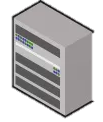 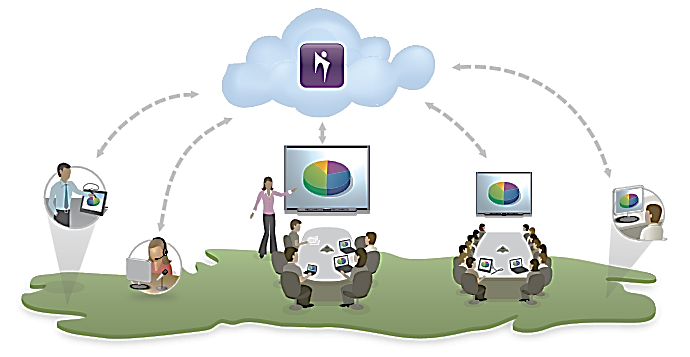 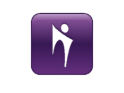 Сервер Базовой школы – 5 одновременных подключений
26 территорий
Сервер Центра ЦО КРИПКиПРО – 25 одновременных подключений
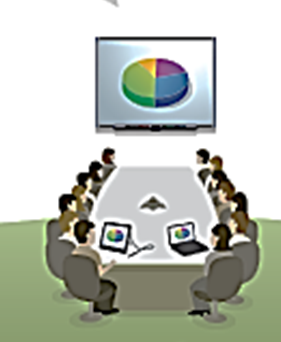 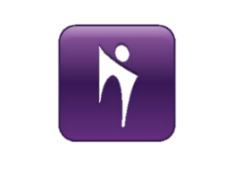 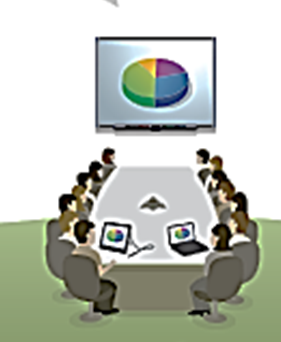 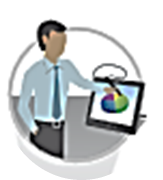 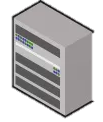 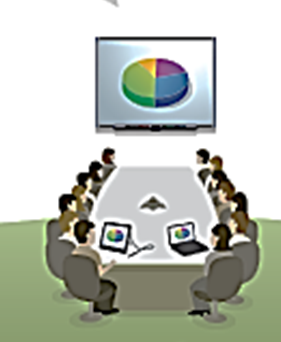 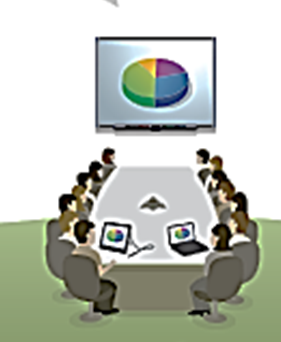 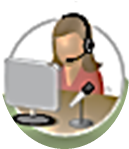 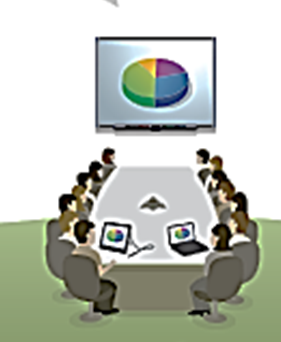 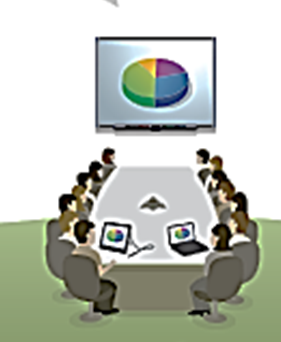 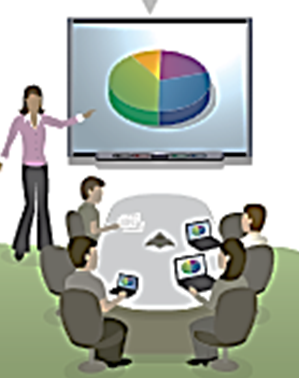 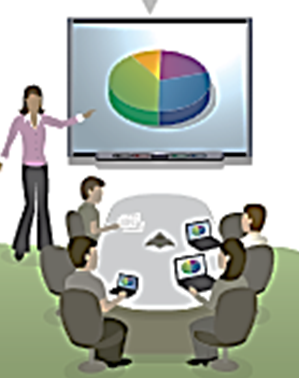 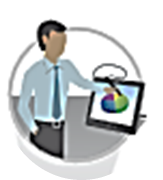 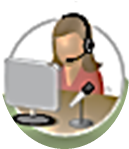 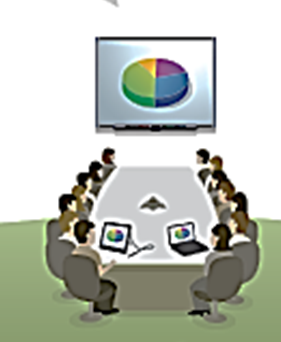 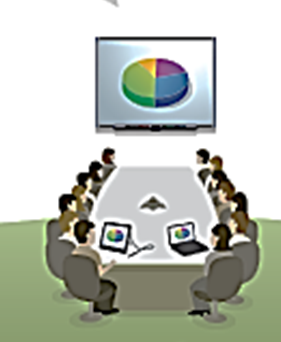 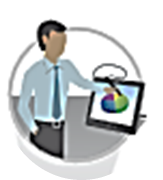 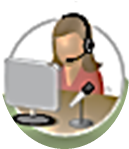 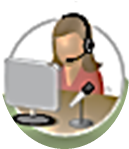 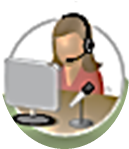 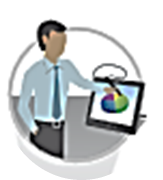 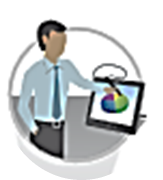 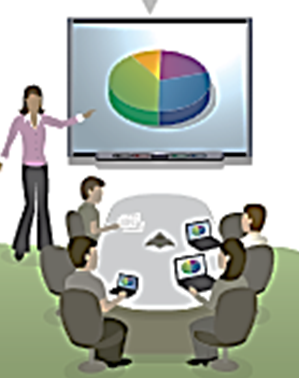 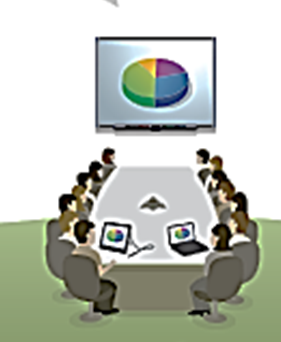 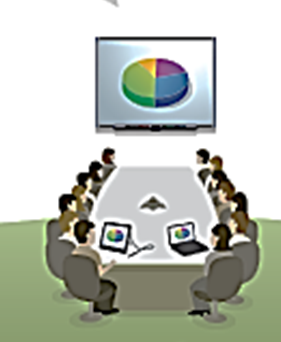 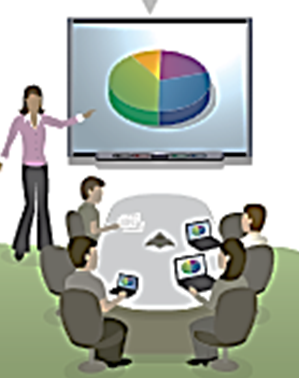 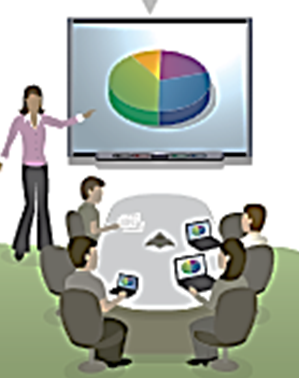 Особенности и возможности системы SMART Bridgit
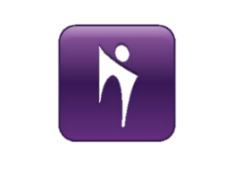 Могут использовать ВСЕ образовательные организации КО
Нет особых требований к интернет каналу (~ 512кбит)
Не требуется специальное оборудование
Интерактивные ресурсы
Совместный доступ к Рабочему столу, к интерактивной доске
До 9 видео окон участников
Преимущества
Виды деятельности
Общение, лекция, взаимодействие
В системе нет записи
Ограниченное количество одновременных подключений
Произвольное подключение
Настройка / подключение к серверу
Скачивание программного клиента всеми участниками
Особенности
Установка
Консультации
Методические рекомендации
Поддержка
http://eschool.kuz-edu.ru/Учителям/Документы
7
SMART Bridgit В ОБРАЗОВАТЕЛЬНОМ ПРОЦЕССЕ
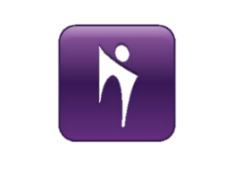 Порядок использования
Организаторы
1. Заполнить заявку в Личном кабинете для размещения в региональном расписании 
https://eschool.kuz-edu.ru/cabinet/  
Новая заявка – [Онлайн мероприятие] -…



Сообщить участникам дату, время, название 
мероприятия и пароль для входа
2. Скачать и запустить  программный клиент (один раз)
3. [Создать новую встречу], прикрепить необходимые на занятии материалы
Участники
Скачать и запустить  программный клиент (один раз)
Выбрать нужную встречу. Скачать необходимые материалы
8
[Speaker Notes: РЕГИОНАЛЬНОЕ РАСПИСАНИЕ!!! – обязательно указывать ВСЕ виды подключения, в том числе базовой школы – для всех

SB- самостоятельная независимая система – не встраивается. Из расписания информация не переносится.]
SMART Bridgit В ОБРАЗОВАТЕЛЬНОМ ПРОЦЕССЕ
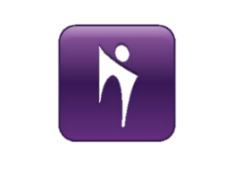 Типичные ошибки
Мелкий и/или много текста 
Нечеткая графика  и/или с мелкими элементами
Многоцветный фон
Наличие в кадре не передающих образовательное содержание элементов (в том числе анимированных)
Размещение видео-окон участников поверх демонстрационного материала
Дословное проговаривание содержимого экрана
Предъявление сразу всего содержимого экрана вместо рассмотрения «по шагам»
Отсутствие рабочих материалов у удаленных участников
9
[Speaker Notes: Требования стандартные к демонстрационному материалу для трансляции по каналам связи – не улучшают!
Четко, понятно, читаемо

Две группы ошибок:
Для обоих:
Если нужен текстовый материал на занятии, нужно сообщить это участникам и  прикрепить его  в расписании

2. Для SB: 
Показать перетаскивание границы и показ видео-окна – подробно в методических рекомендациях]
SMART Bridgit В ОБРАЗОВАТЕЛЬНОМ ПРОЦЕССЕ
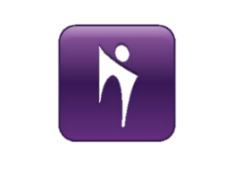 Могут использовать ВСЕ образовательные организации КО
Нет особых требований к интернет каналу (~ 512кбит)
Не требуется специальное оборудование (необходима веб-камера)
Интерактивные ресурсы
Совместный доступ к Рабочему столу, в .т. к интерактивной доске
До 9 видео окон участников
Преимущества
Виды деятельности
Общение, лекция, взаимодействие
Настройка / подключение к серверу
Скачивание программного клиента всеми участниками
В системе нет записи
Ограниченное количество одновременных подключений
Произвольное подключение
Особенности
Установка
10
ГОУ ДПО (ПК) С КРИПКиПРО Центр цифровизации образования

ПРОБЛЕМНО-ОРИЕНТИРОВАННЫЙ СЕМИНАР
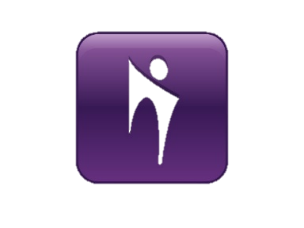 Технология  Smart Bridgit в учебном процессе
УВАЖАЕМЫЕ КОЛЛЕГИ! 
Просим заполнить онлайн Анкету обратной связи 
https://eschool.kuz-edu.ru/
Особенности
Использование в учебном процессе
Типичные ошибки и пути их устранения
Кемерово 2019г.
[Speaker Notes: Анонс 
17 октября – будет вебинар по организации урока трансляции – все инструменты,. И подробно  особенности организации каждого, подготовка демонстрационных материалов, поведение и т.д.]